提摩太前书第一章
新约主日学 01/28/2024
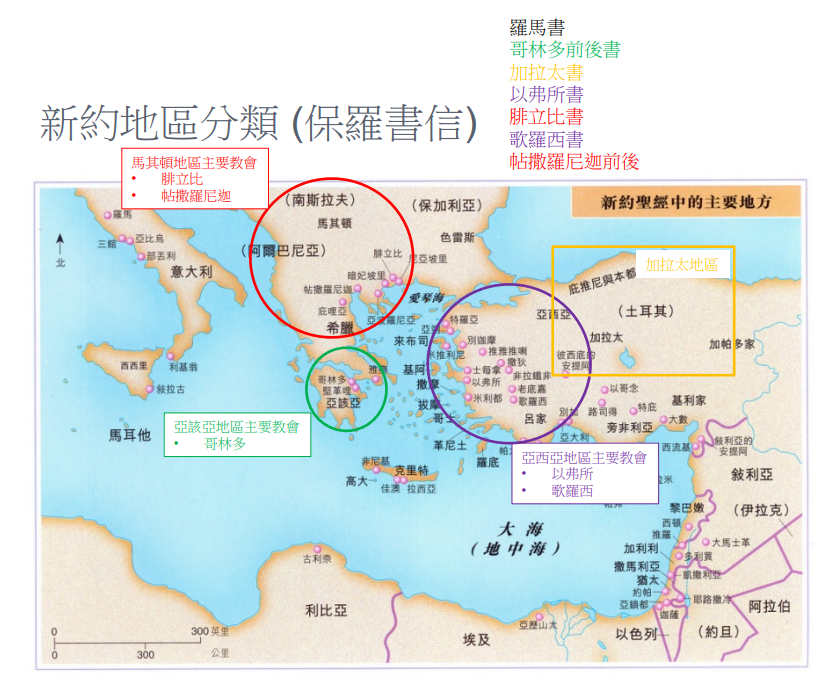 提摩太前书第一章
神的工人的使命
问安与关怀 - 恩惠怜悯平安（1-2）
维护真道 - 抵制异端（3-11）
纪念神恩 - 忠心服侍（12-17）
忠于使命 - 打美好仗（18-20）
问安与关怀 
1 奉我们救主神和我们的盼望基督耶稣之命，做基督耶稣使徒的保罗， 2 写信给那因信主做我真儿子的提摩太。愿恩惠、怜悯、平安从父神和我们主基督耶稣归于你！
关怀的源头： 救主神和主基督耶稣
关怀的动机：奉主耶稣之命
关怀的对像：真儿子提摩太
关怀的内容：
恩惠 — 是神向不配的人白白的赐予。
怜悯 — 描述神与人立约的慈爱。
平安 — 与神同在而享受心中的平安。
怜悯乃是恩惠的根源，而平安则来自恩惠。怜悯不但是恩惠和平安的开端，也是继续蒙受恩惠和平安的因素。
维护真道 - 抵制异端
3 我往马其顿去的时候，曾劝你仍住在以弗所，好嘱咐那几个人不可传异教， 4 也不可听从荒渺无凭的话语和无穷的家谱；这等事只生辩论，并不发明神在信上所立的章程。 
异端的特点之一， 善于辩论，但不能发明章程 
“并不发明神在信上所立的章程” - rather than advancing God’s work, which is by faith
“发明”原文无此字，是翻译时加上去的，意指帮助人了解
“章程”指在神的家中以信仰为领域的运作和安排
【加1:9】 我们先前说过，现在我再说：如果有人向你们传讲的福音，与你们先前所领受的不同，他就该受诅咒。
【太15:1-9】 那时，有法利赛人和文士从耶路撒冷来见耶稣，说：“你的门徒为什么犯古人的遗传呢？因为吃饭的时候，他们不洗手。” 耶稣回答说：“你们为什么因着你们的遗传犯　神的诫命呢？ 神说：‘当孝敬父母’；又说：‘咒骂父母的，必治死他。’ 你们倒说：‘无论何人对父母说：我所当奉给你的已经作了供献， 他就可以不孝敬父母。’这就是你们藉着遗传，废了神的诫命。 假冒为善的人哪，以赛亚指着你们说的预言是不错的。他说：‘这百姓用嘴唇尊敬我，心却远离我；他们将人的吩咐当作道理教导人，所以拜我也是枉然。’”
维护真道 - 抵制异端
 5 但命令的总归就是爱，这爱是从清洁的心和无亏的良心、无伪的信心生出来的。 6 有人偏离这些，反去讲虚浮的话， 7 想要做教法师，却不明白自己所讲说的、所论定的。
异端的特点之二， 善于讲说虚浮的话，但不能明白所论定的是什么
【太5:8】 清心的人有福了！因为他们必得见神
【约壹3:21】 亲爱的，我们的心若不责备我们，在神面前就可以坦然无惧了。
【彼前3:21】 这水所表明的洗礼，现在藉着耶稣基督复活也拯救你们；这洗礼本不在乎除掉肉体的污秽，只求在神面前有无亏的良心。
【来12:2】 仰望我们信心的创始成终者耶稣
【加5:6】 原来在基督耶稣里，受割礼不受割礼全无功效，惟独使人生发仁爱的信心才有功效。
【弗4:14】 使我们不再作小孩子，中了人的诡计和欺骗的法术，被一切异教之风摇动，飘来飘去，就随从各样的异端； 
【太15:14】 他们是瞎眼领路的；若是瞎子领瞎子，两个人都要掉在坑里。
维护真道 - 抵制异端 
 8 我们知道律法原是好的，只要人用得合宜。 9 因为律法不是为义人设立的，乃是为不法和不服的，不虔诚和犯罪的，不圣洁和恋世俗的，弑父母和杀人的， 10 行淫和亲男色的，抢人口和说谎话的，并起假誓的，或是为别样敌正道的事设立的。 11 这是照着可称颂之神交托我荣耀福音说的。
异端的特点之三，善于说法，但不愿接受约束
【加3:24】 这样，律法是我们的启蒙教师，直到基督来了，好使我们因信称义。
【林后5:21】 神使那无罪的，替我们成为罪，好使我们在他里面成为神的义。
【加5:1】 基督释放了我们，叫我们得以自由。所以要站立得稳，不要再被奴仆的轭挟制。
【来1:3】 他是神荣耀所发的光辉，是神本体的真像
【弗1:18】 照亮你们心中的眼睛，使你们知道他呼召你们来得的指望是什么，他在圣徒中所得荣耀的基业是何等丰盛
纪念神恩 - 忠心服侍 
12 我感谢那给我力量的我们主基督耶稣，因他以我有忠心，派我服侍他。 13 我从前是亵渎神的、逼迫人的、侮慢人的，然而我还蒙了怜悯，因我是不信、不明白的时候而做的。 14 并且我主的恩是格外丰盛，使我在基督耶稣里有信心和爱心。 15 “基督耶稣降世，为要拯救罪人。”这话是可信的，是十分可佩服的。在罪人中我是个罪魁！ 16 然而我蒙了怜悯，是因耶稣基督要在我这罪魁身上显明他一切的忍耐，给后来信他得永生的人做榜样。 17 但愿尊贵、荣耀归于那不能朽坏、不能看见、永世的君王——独一的神，直到永永远远！阿门。
忠心服侍主的力量
【诗18:32】唯有那以力量束我的腰，使我行为完全的，他是神。
【弗6:6】不要只在眼前事奉，像是讨人喜欢的；要像基督的仆人，从心裏遵行神的旨意；
主丰盛的恩典
【罗2:4】 还是你藐视祂丰富的恩慈、宽容、忍耐，不晓得祂的恩慈是领你悔改呢？
【约1:12】凡接待他的， 就是信他名的人， 他就赐他们权柄， 作神的儿女
【约13:35】你们若有彼此相爱的心， 众人因此就认出你们是我的门徒了。
保罗的见证
忠于使命 - 打美好仗
18 我儿提摩太啊，我照从前指着你的预言，将这命令交托你，叫你因此可以打那美好的仗， 19 常存信心和无亏的良心。有人丢弃良心，就在真道上如同船破坏了一般。 20 其中有许米乃和亚历山大，我已经把他们交给撒旦，使他们受责罚就不再谤讟了。（bàng dú 怨恨毁谤）
打美好仗的原因：接受命令
打美好仗的心志：信心良心
【希11:6】 人非有信就不能得神的喜悦。因为到神面前来的人，必须信有神，且信他赏赐那寻求他的人。
打美好仗的结果：战胜恶者
【提后2:17-18】 他们的话如同毒疮，越烂越大；其中有许米乃和腓理徒。他们偏离了真道，说复活的事已过，就败坏好些人的信心。
【太十八17】若是不听他们，就告诉教会；若是不听教会，就看他像外邦人和税吏一样。
【约壹5:19】我们知道， 我们是属神的， 全世界都卧在那恶者手下。
【林前5:5】教会容忍淫乱的事- 风闻在你们中间有淫乱的事 。。。你们还是自高自大，并不哀痛，把行这事的人从你们中间赶出去！